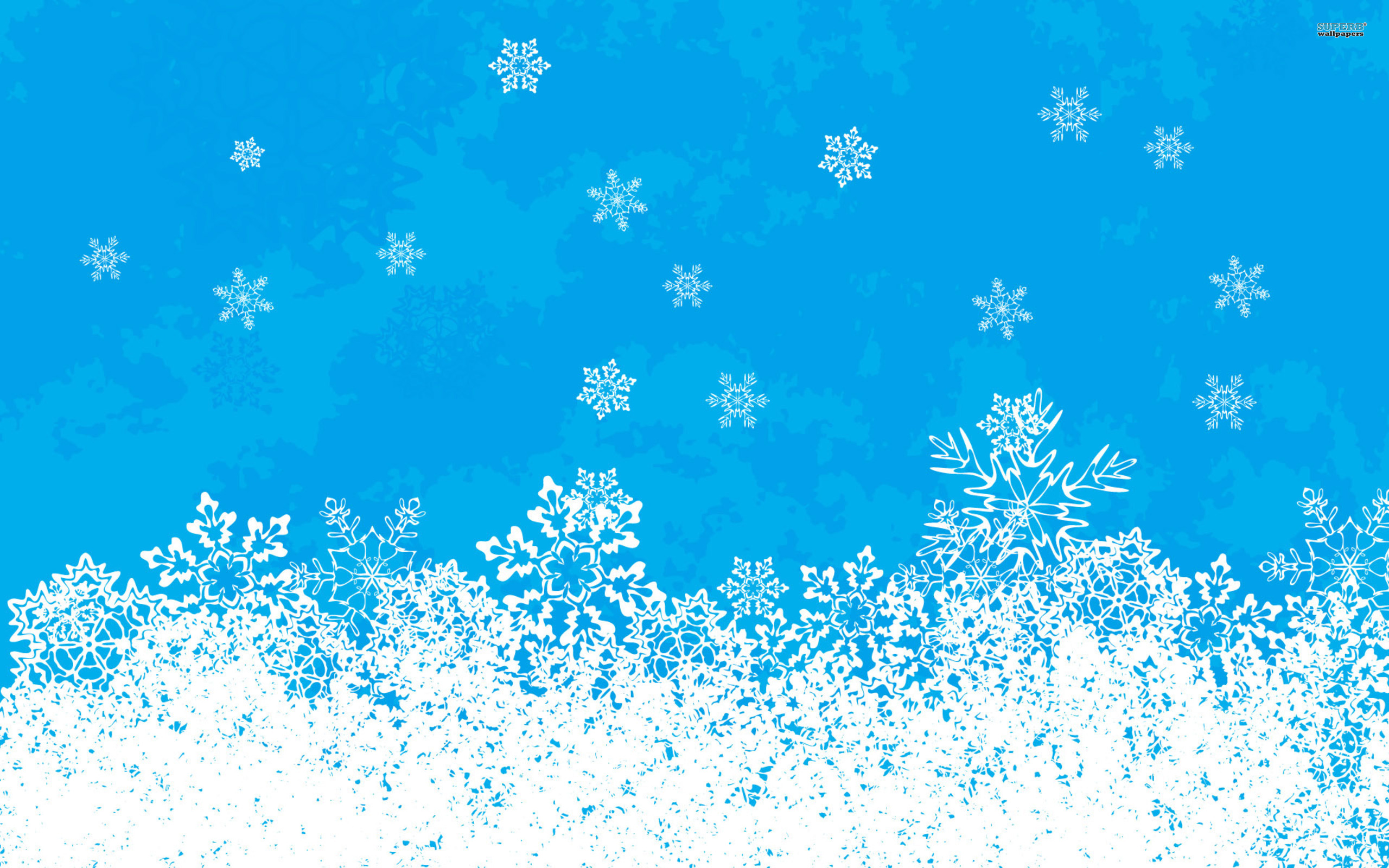 Welcome!!
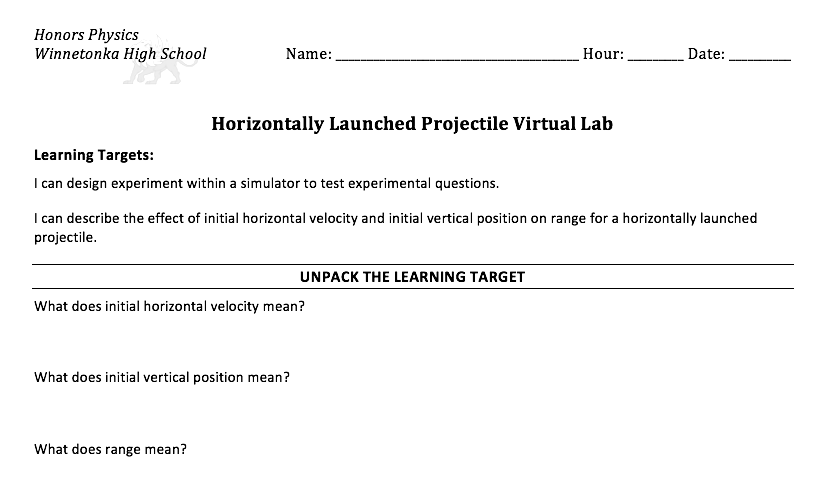 Pick up a copy of this handout from the counter by the door.
Projectile trajectories
Straight out  or 
Horizontally launched
Launched  at an angle.
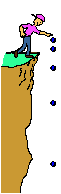 Straight up
Dropped
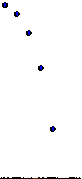 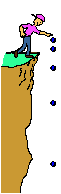 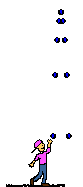 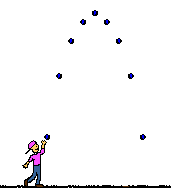 Projectiles
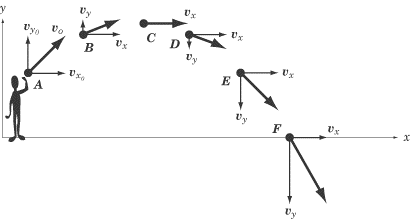 Definition: 
A projectile is an object moving through the air and the only force acting on it is the force due to gravity. 

Force Diagram for a Projectile: 

                          Fg
The graphic above shows the VELOCITY VECTOR components at various places along the projectile’s trajectory.
An object in free fall is a projectile.
Landing
The horizontal and vertical components  of a projectile’s motion are independent of one another. 

The acceleration of gravity causes the projectile to speed up, slow down or change directions vertically.
Range
Peak
Height
A projectile’s path is called its trajectory.  The shape of the trajectory is parabolic.
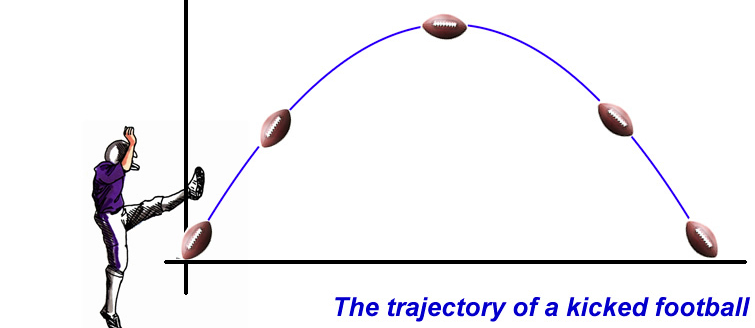 KEY CONCEPT:   The acceleration of gravity does not affect the horizontal motion at all!    Therefore,  the horizontal motion of a projectile is at constant velocity.
Launch
Special case about the range:   
When a projectile is launched at 45o, 
it reaches the maximum range.
51
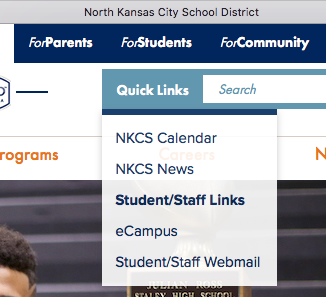 Go to the 
district webpage:
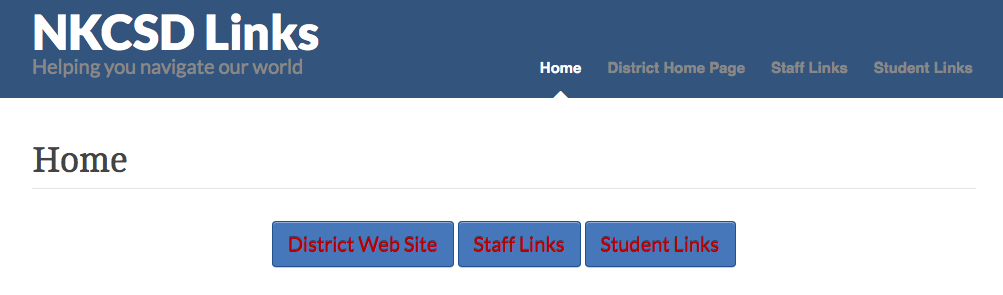 Choose Student Links:
Select Canvas:
Log in with your lunch number and password.
When you choose Honors Physics, 
 this should appear on the Home page:
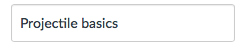 Password:
Projectiles
Force Diagram:
Non-Examples:
Examples:
Birds
Planes 
Gliders
Rocks 
Baseballs
Fg
Definition:  an object with no force other than gravity acting on it.
Newton’s Cannon
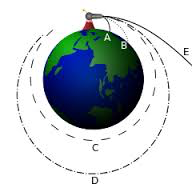 http://spaceplace.nasa.gov/how-orbits-work/en/
Satellite:
A object that is in perpetual freefall.
Earth
Moon
Weather satellites
Free fall
Synonymous with ‘projectile’ 
Objects in ‘free fall’ 
are projectiles. 
Can be moving up or down.
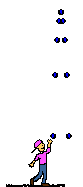 Projectile trajectories
Straight out  or 
Horizontally launched
Launched  at an angle.
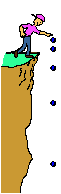 Straight up
Dropped
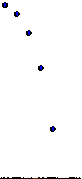 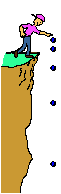 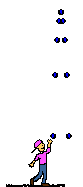 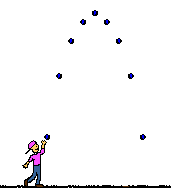 Flight path
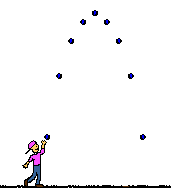 Peak Height 
  Y peak or y max  -  Maximum displacement in the ‘y’ direction;
RANGE
△x -    displacement in the  ‘X’ direction
Variable of Projectile Motion
Launch speed or initial speed        vy    vyi   vxi 
Can be broken into x and y components. 
Launch height or initial hieght 
Projectile mass 
Time in the air 
Launch angle 
Horizontally launched projectiles have a launch angle of 0o. 
Vertically launched projectiles have a launch angle of 90o.
vA
vB
A
B
vB
vA
A
B